Use the images below, and your own knowledge, to give a definition of a “Cold War”.
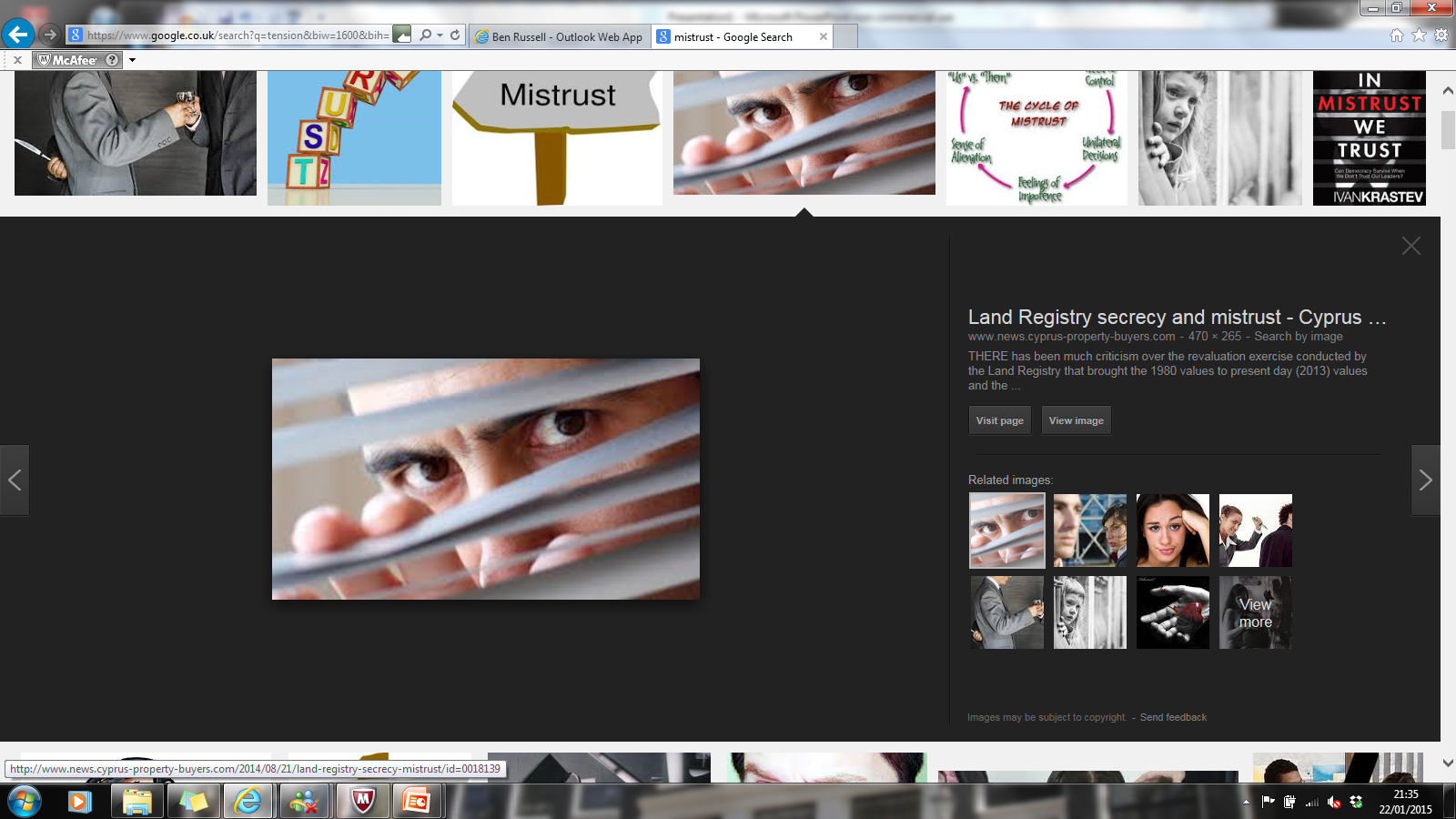 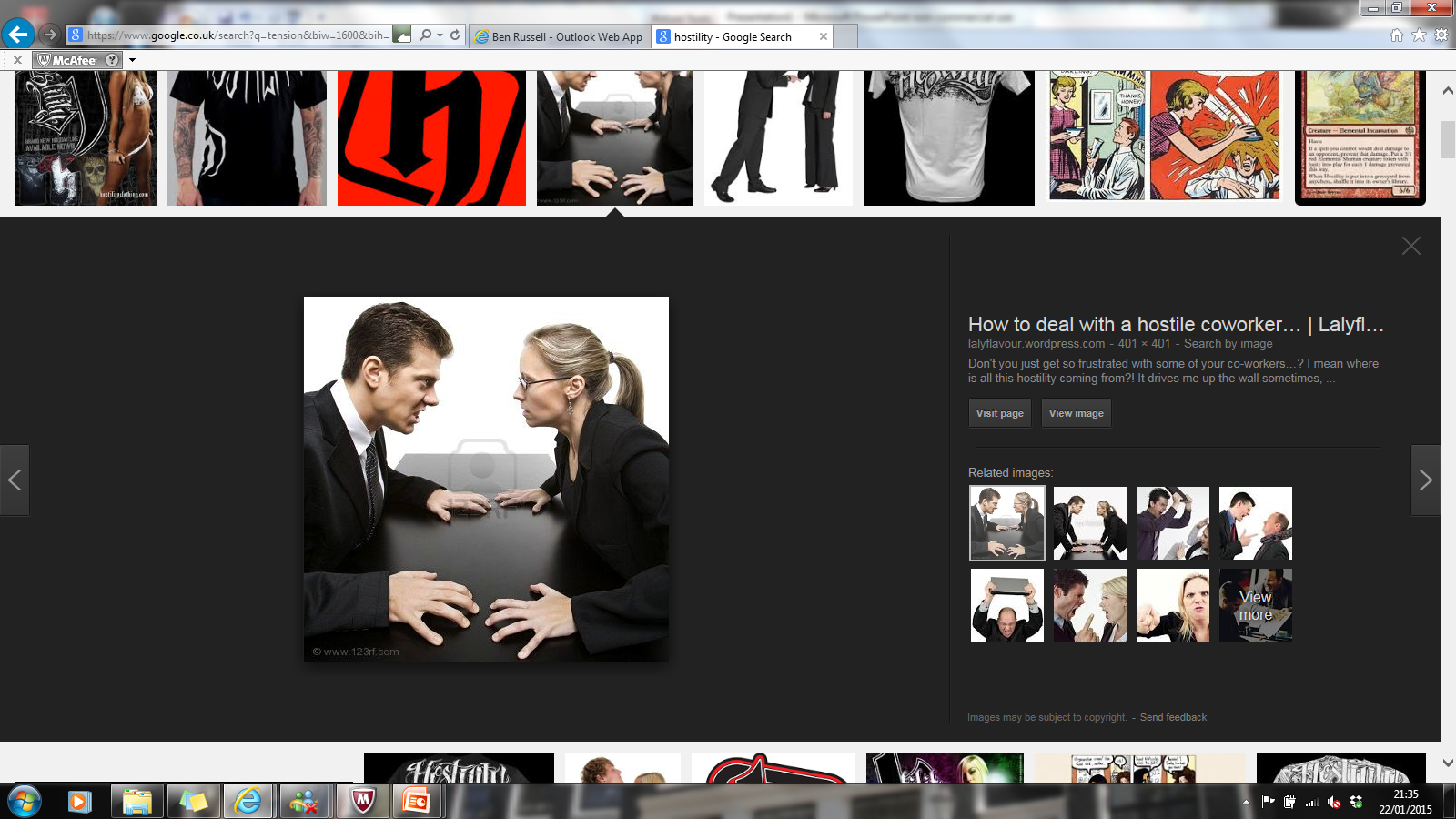 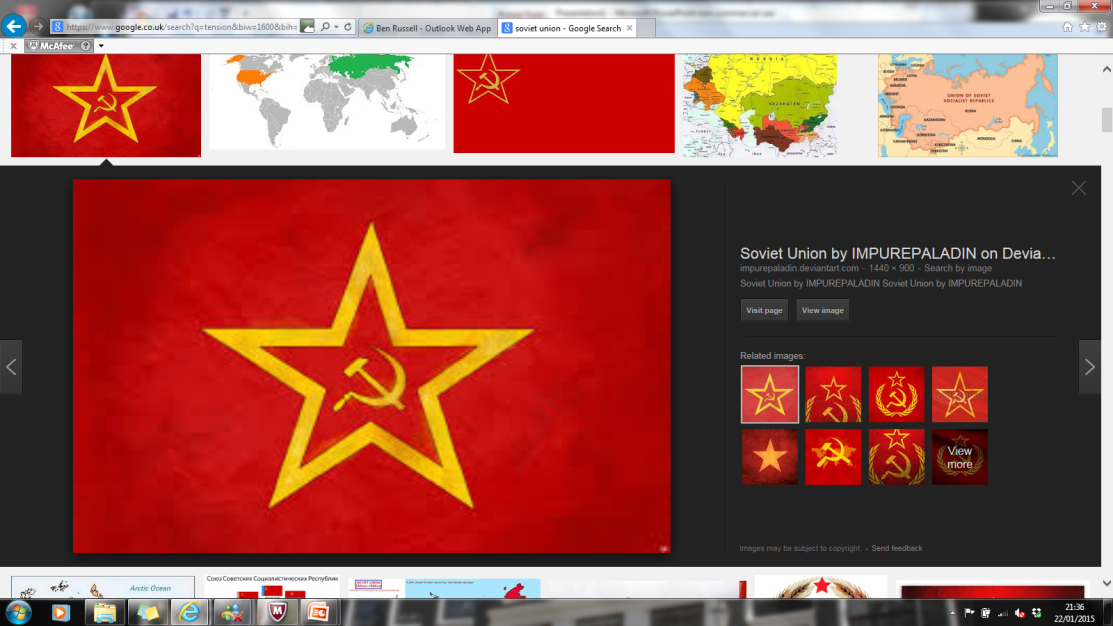 Who was the Cold War between?
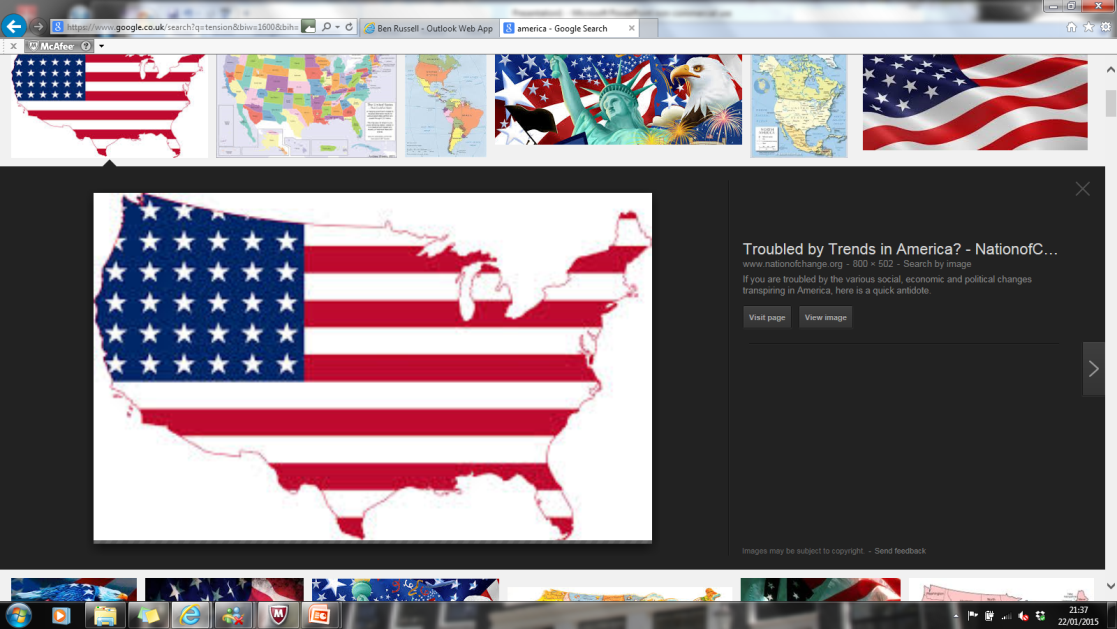 How would you characterise the Cold War?
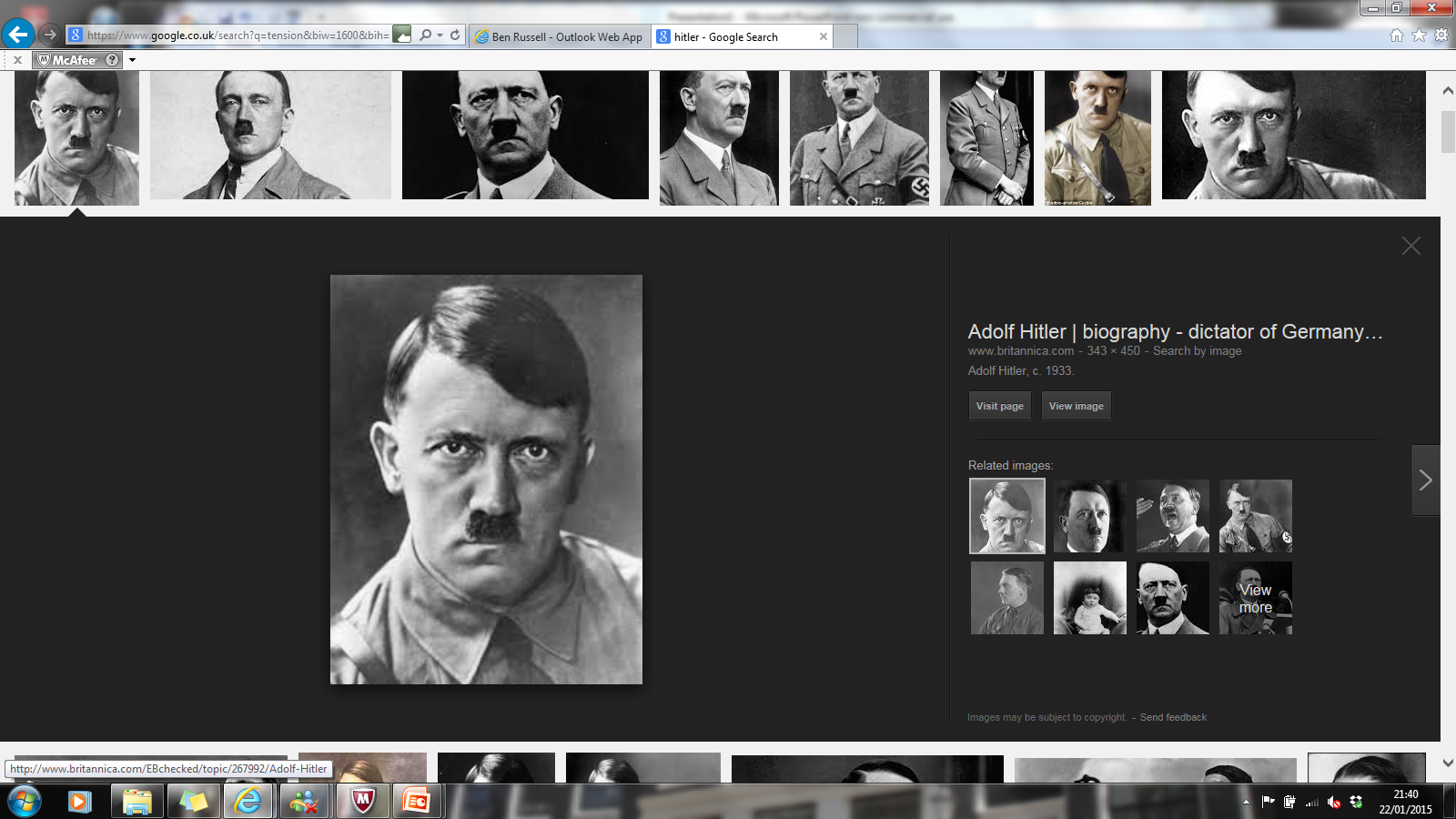 Between what years did the Cold War take place?
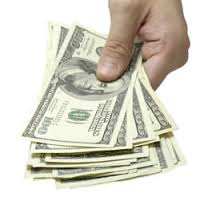 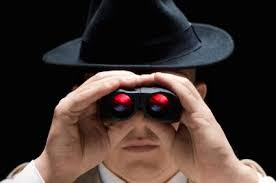 How was the Cold War fought?
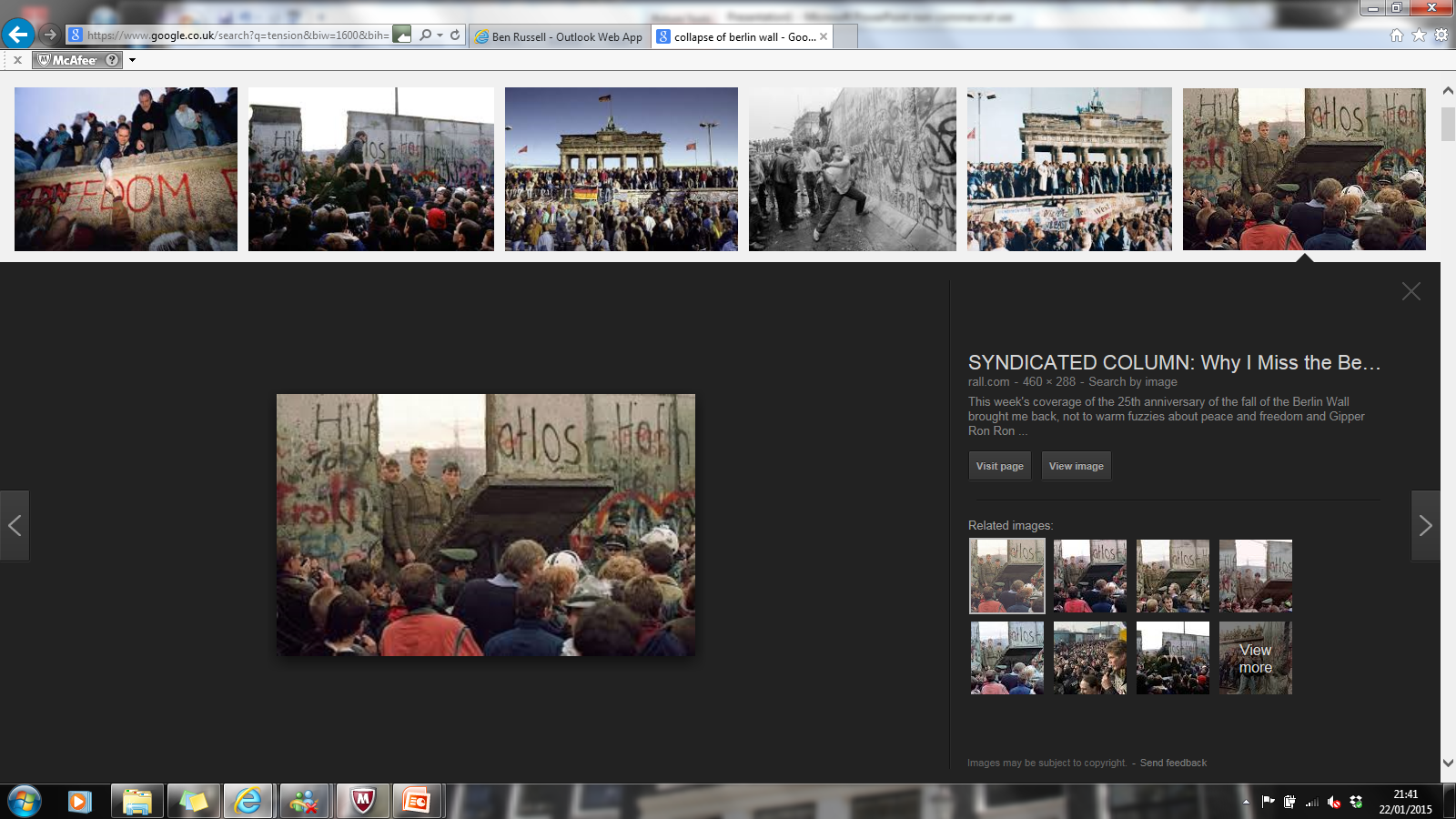 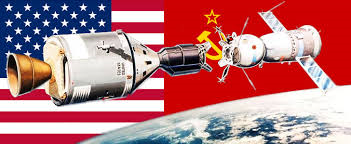 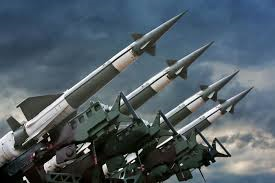 Challenge: Can you explain the differences between a “hot war” and a “cold war”?
[Speaker Notes: Mini white board activity.]
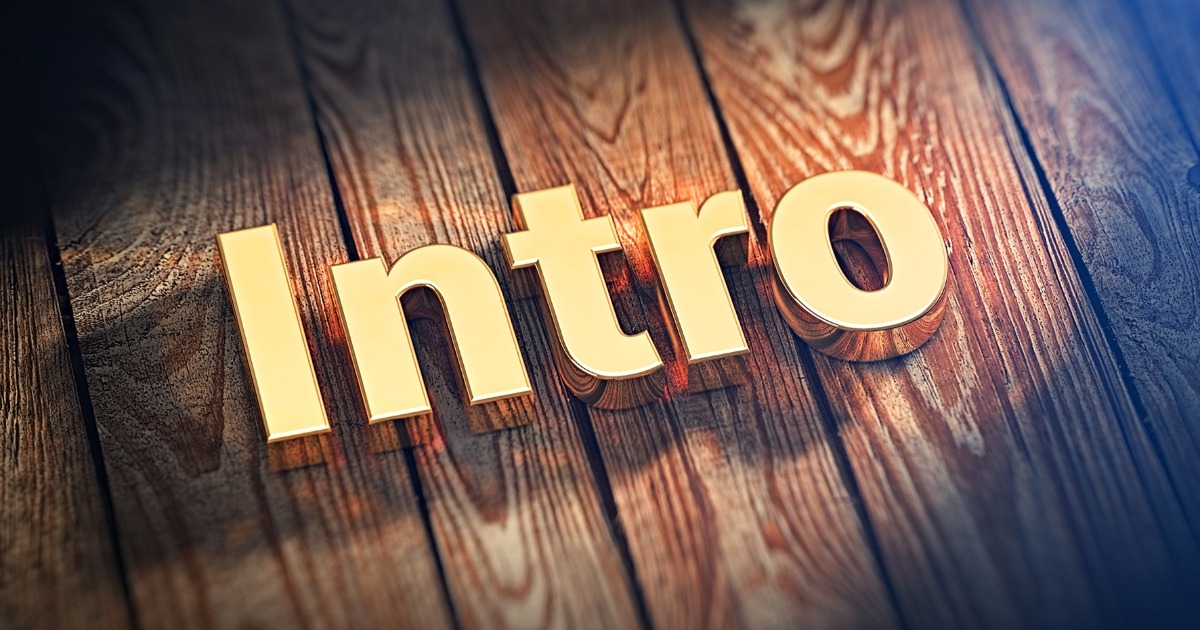 Theme - Introduction
Key Topic 1: Why did the USA and USSR become rivals in the period 1941-49?
What were the early causes of the Cold War?Can we develop our own overview of key moments in the Cold War?
Keywords:
Superpower – a country or state that has great power and influence globally.
Ideology – A key set of ideas.  The USA and the USSR had different ideologies about how a country should be governed and how its society should work.
International Relations – the relationships between countries
Rivalry - competition
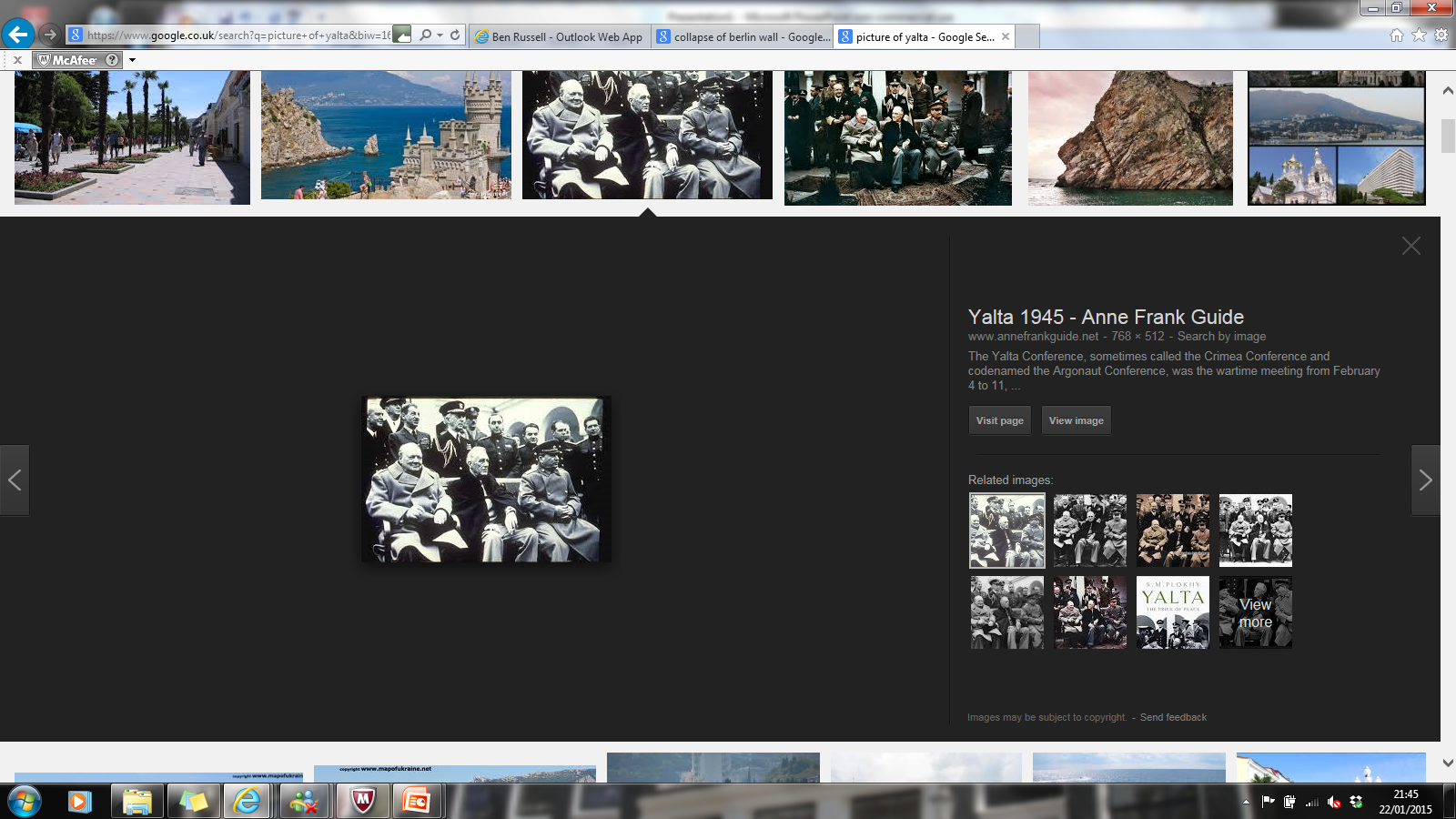 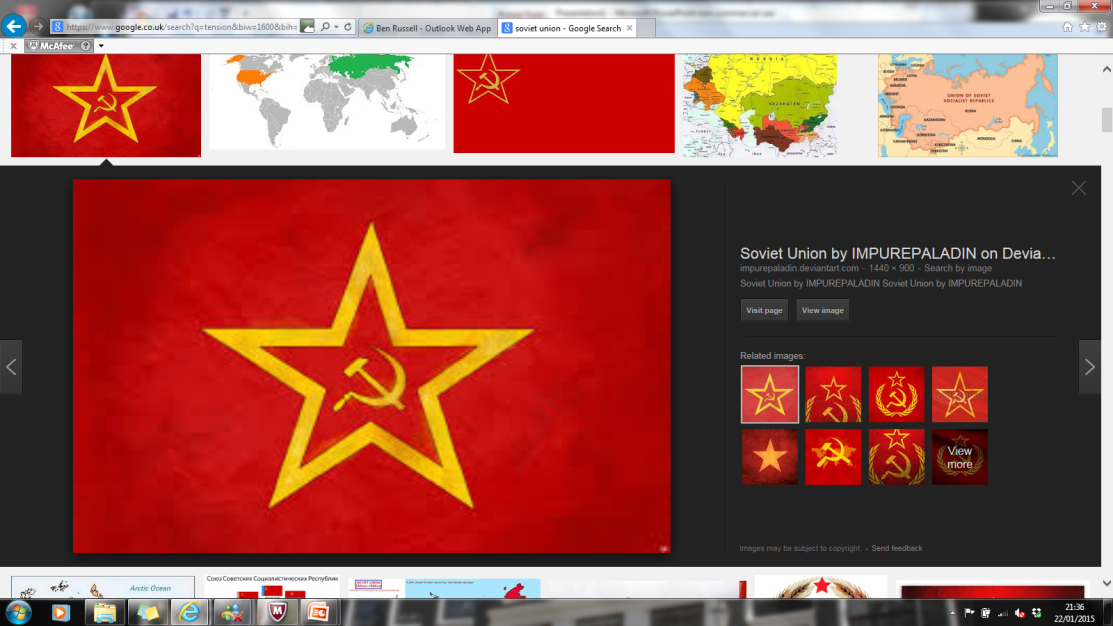 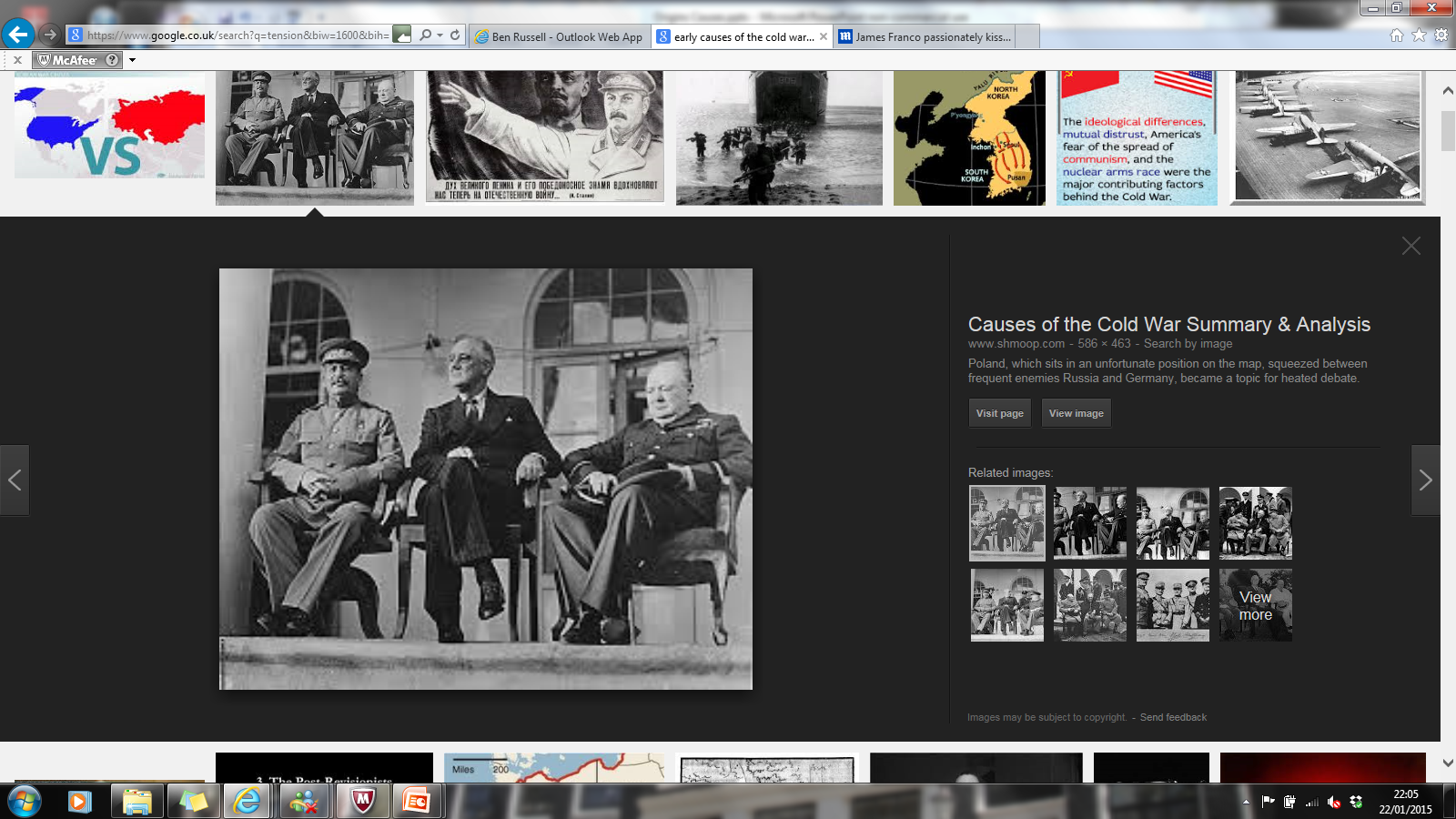 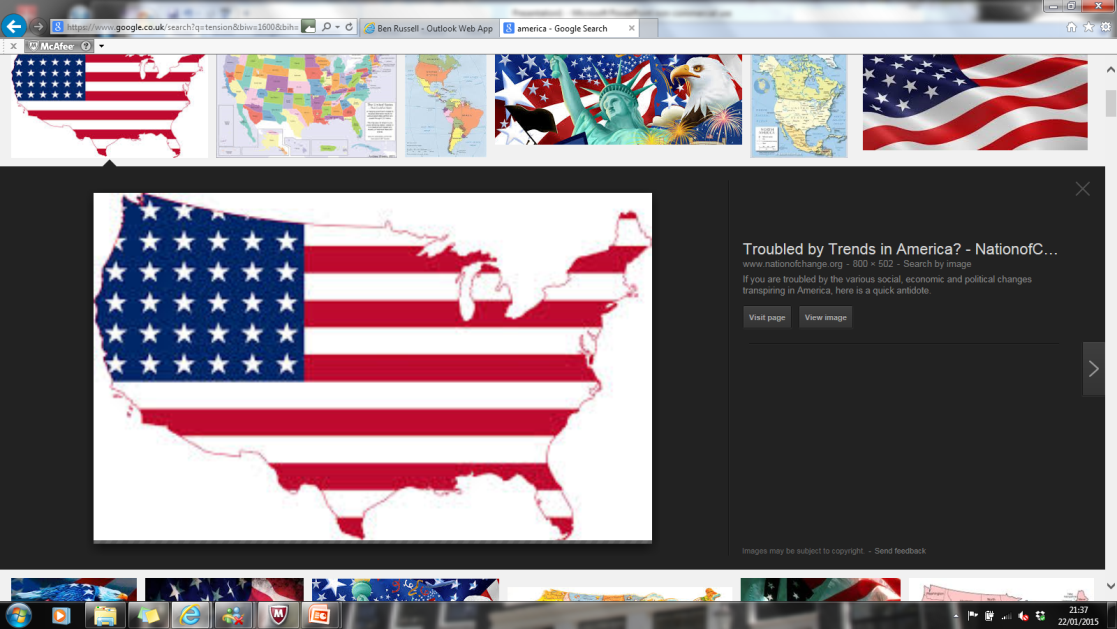 https://www.youtube.com/watch?v=PHwIkOv6Rc4
Watch the video 
How many of the features of war 
does it show for the Cold War?
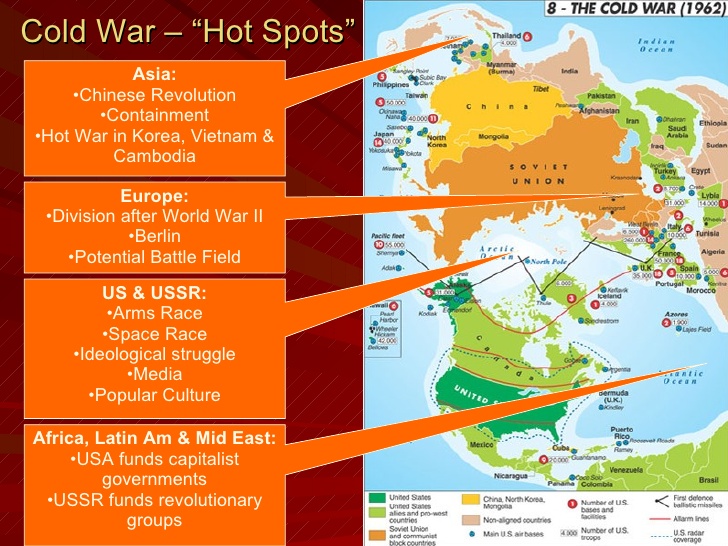 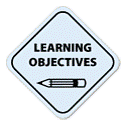 Identify the features of cold and hot wars
Key Topic 1: Why did the USA and USSR become rivals in the period 1941-49?
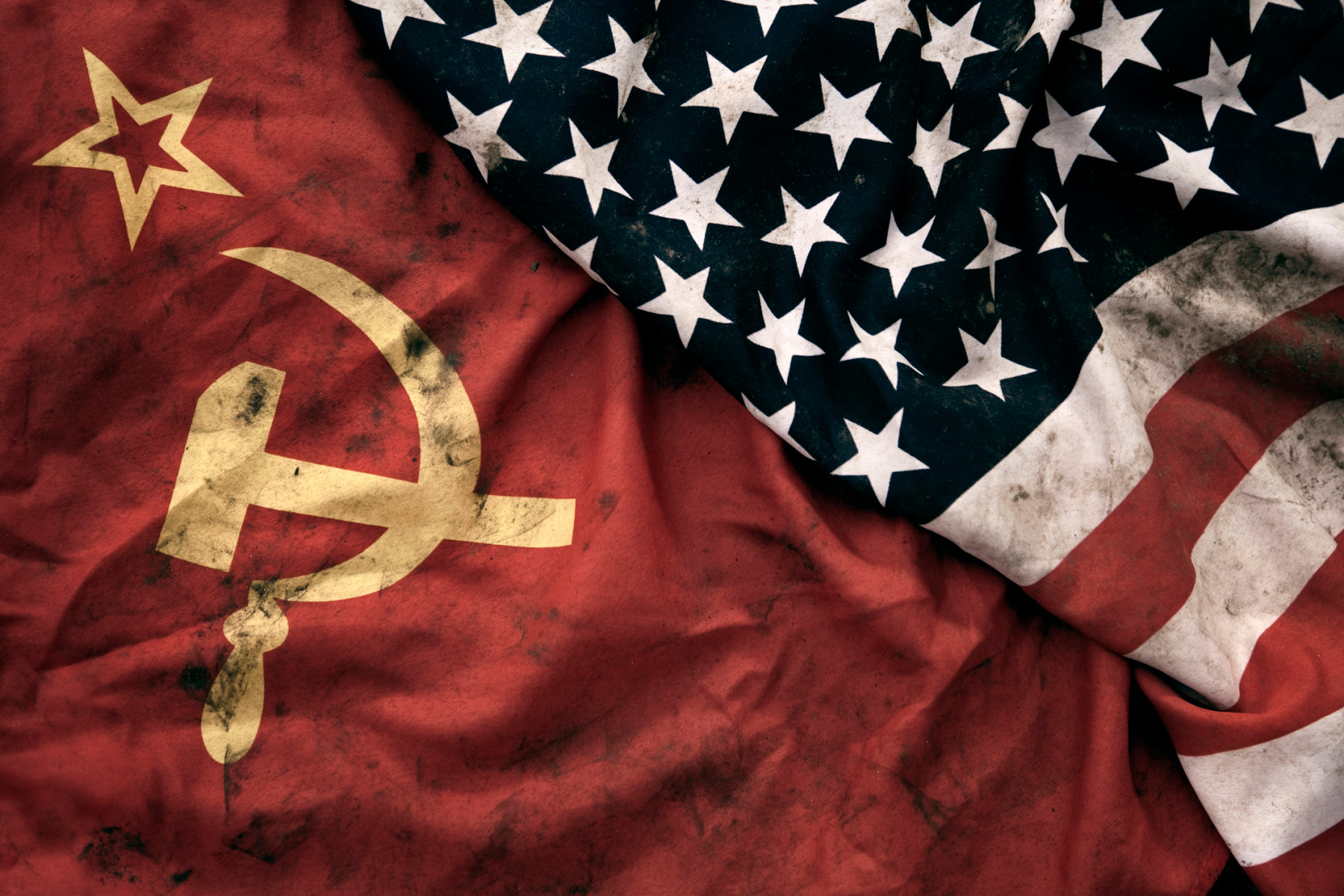 Communism + Capitalism
Task: Look at the Capitalism vs Communism worksheet – can you explain the difference in their economic systems?
Keywords:
Capitalism – capitalists believe everyone should be free to own property and businesses and make money. 
Communism – Communists believe that all property, including homes and businesses, should belong to the state, to ensure that every member of society has a fair share.
[Speaker Notes: Pair work, leading to classroom discussion.]
Key Topic 1: Why did the USA and USSR become rivals in the period 1941-49?
Different ideologies
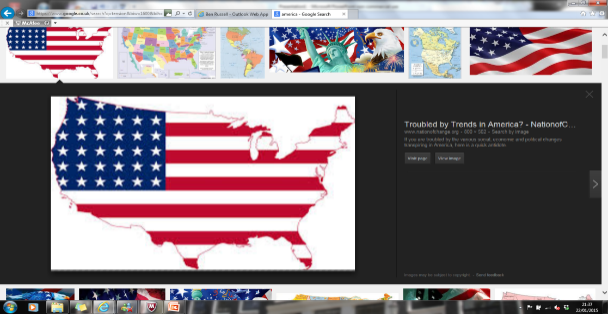 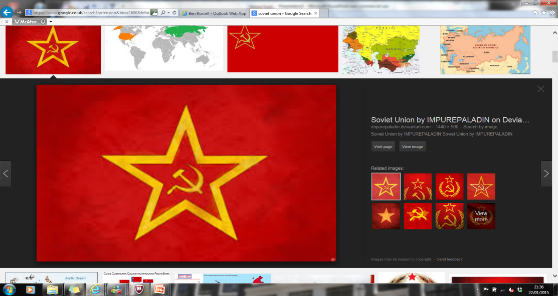 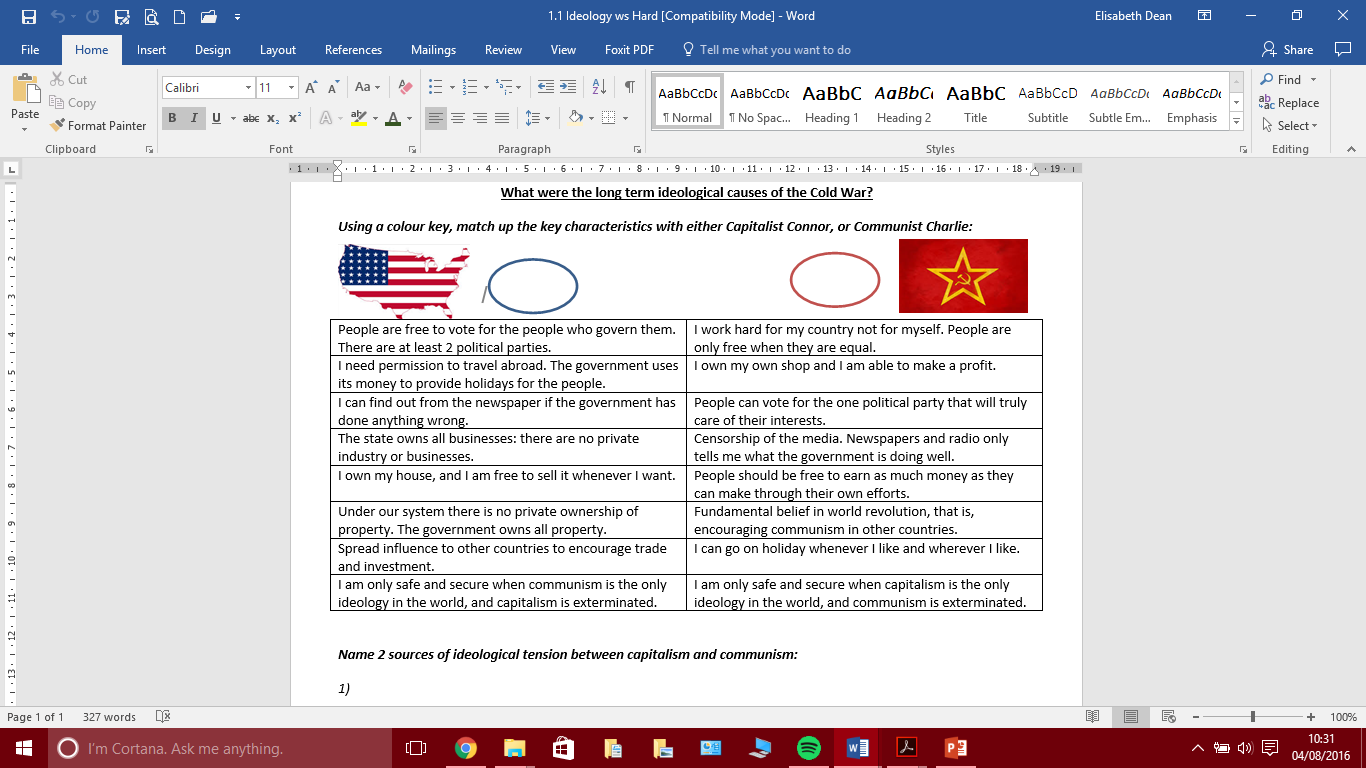 Task - How would countries having these different ideologies cause tension?
Task - How might a communist country feel threatened by a capitalist country?
[Speaker Notes: Pair work, leading to classroom discussion.]
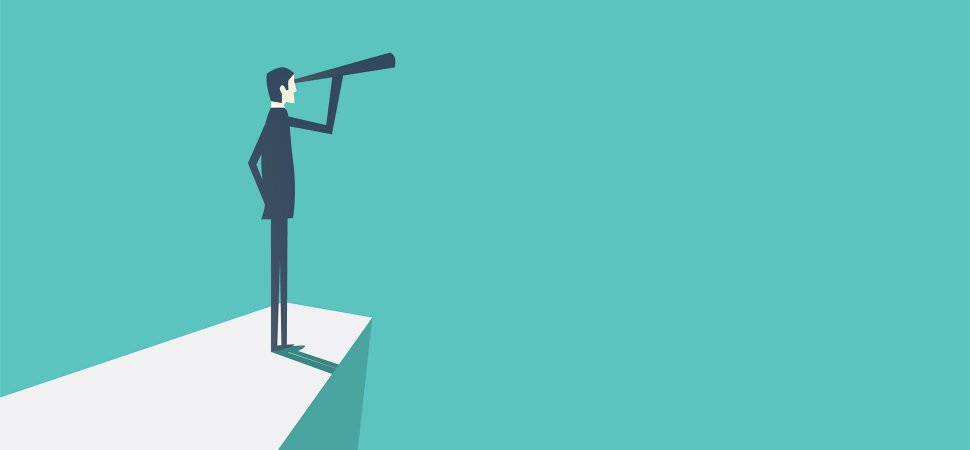 Theme - Overview
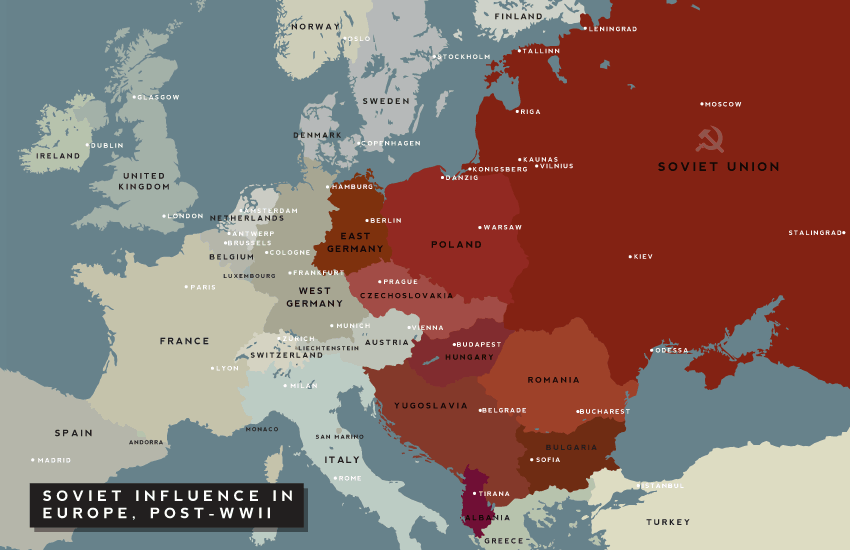 Task 1 – Design a timeline to give you an overview of events …. Follow the steps on the next few slides.
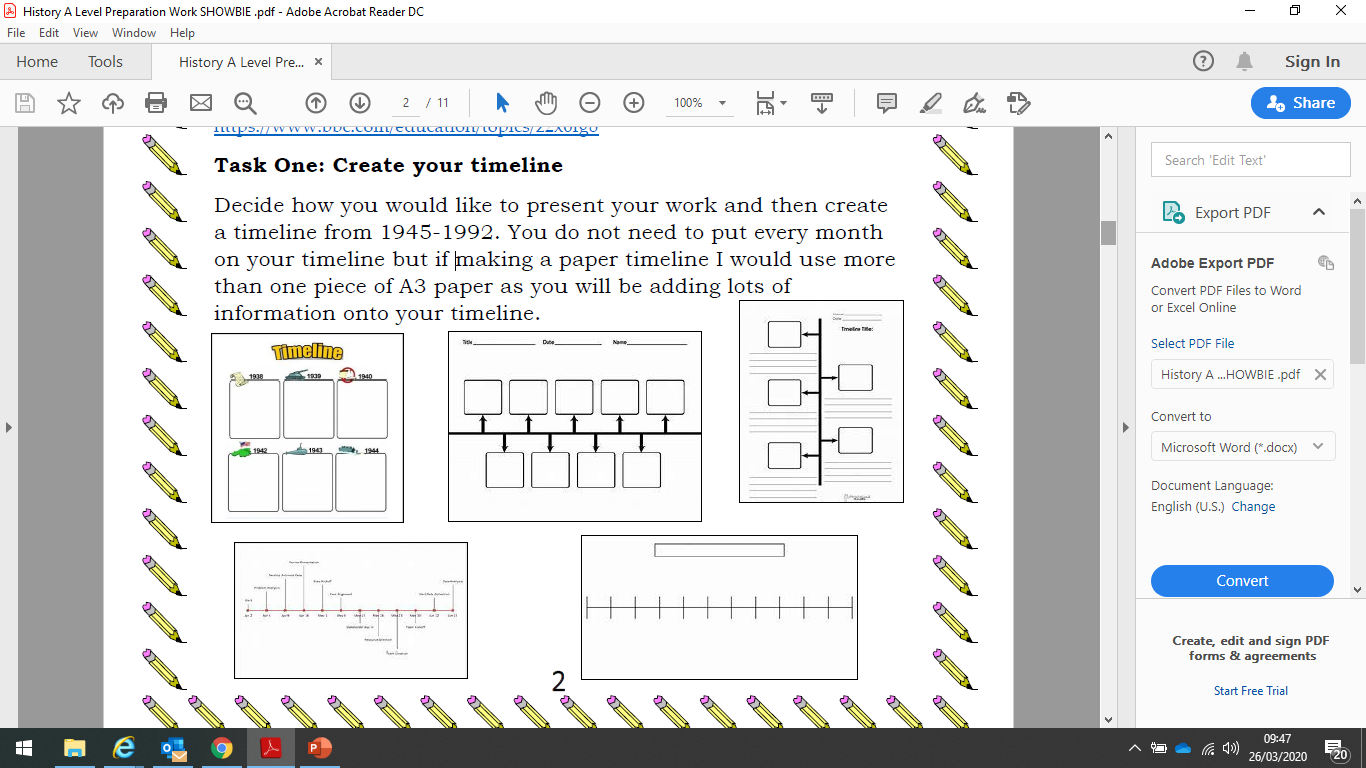 Step 1 – Who was in charge? Copy Stalin and Truman and find out the others before adding them to the line
Step 2 – What happened? Put the events on your timeline and add as much information as you can.
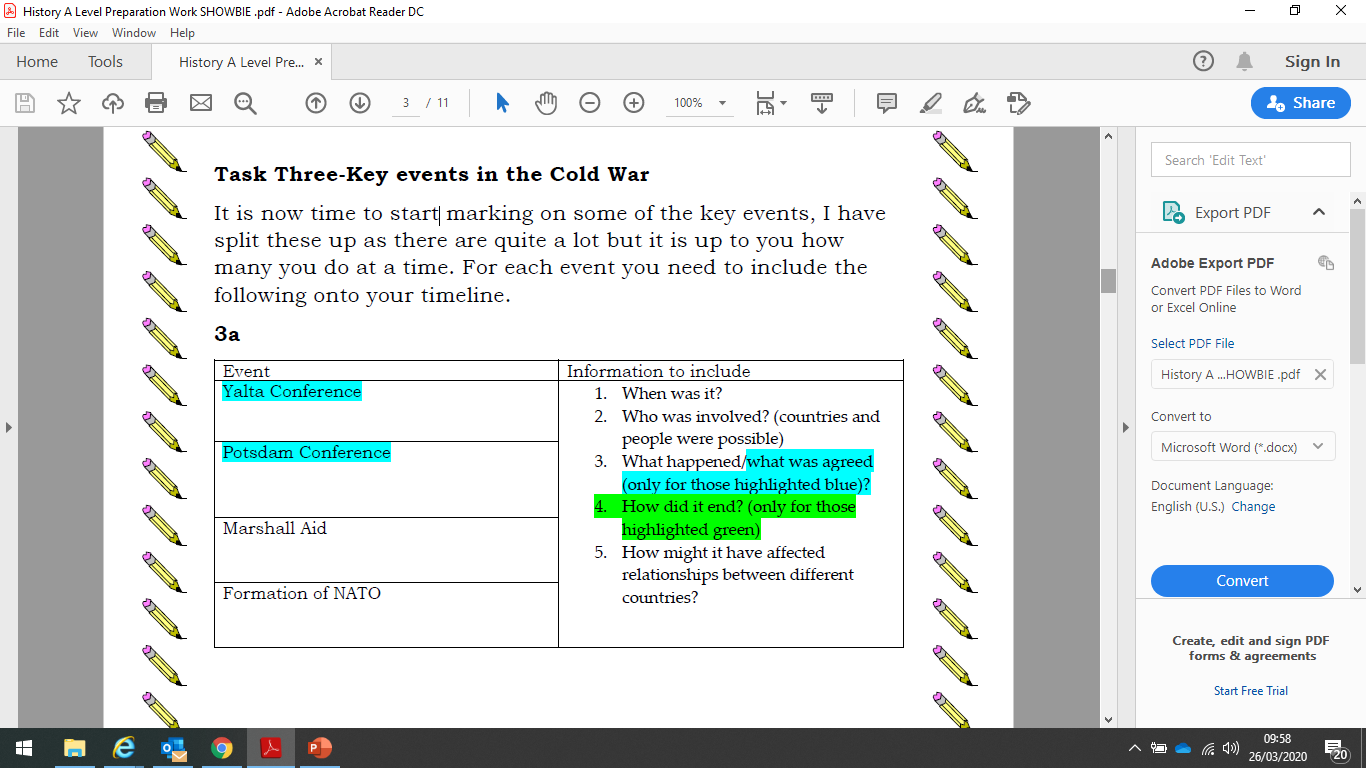 Step 2 – What happened? Put the events on your timeline and add as much information as you can.
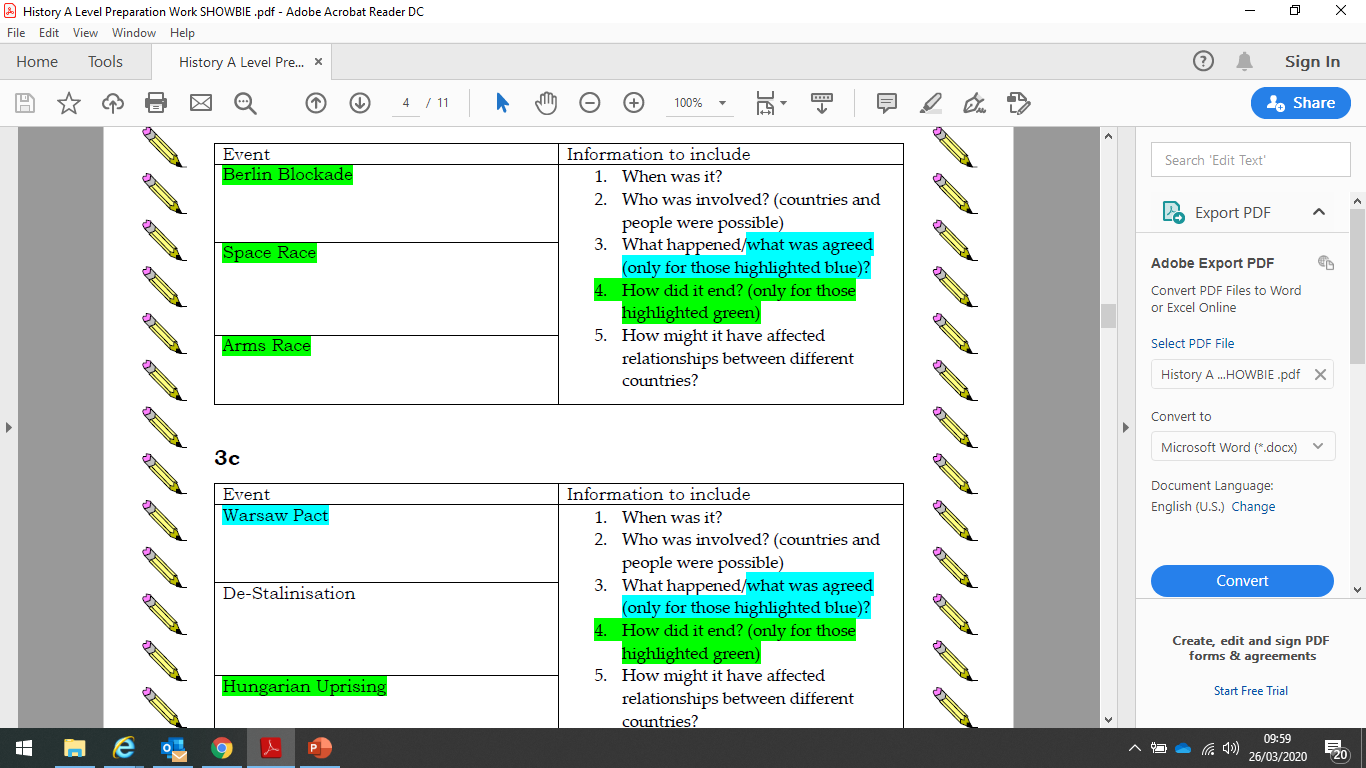 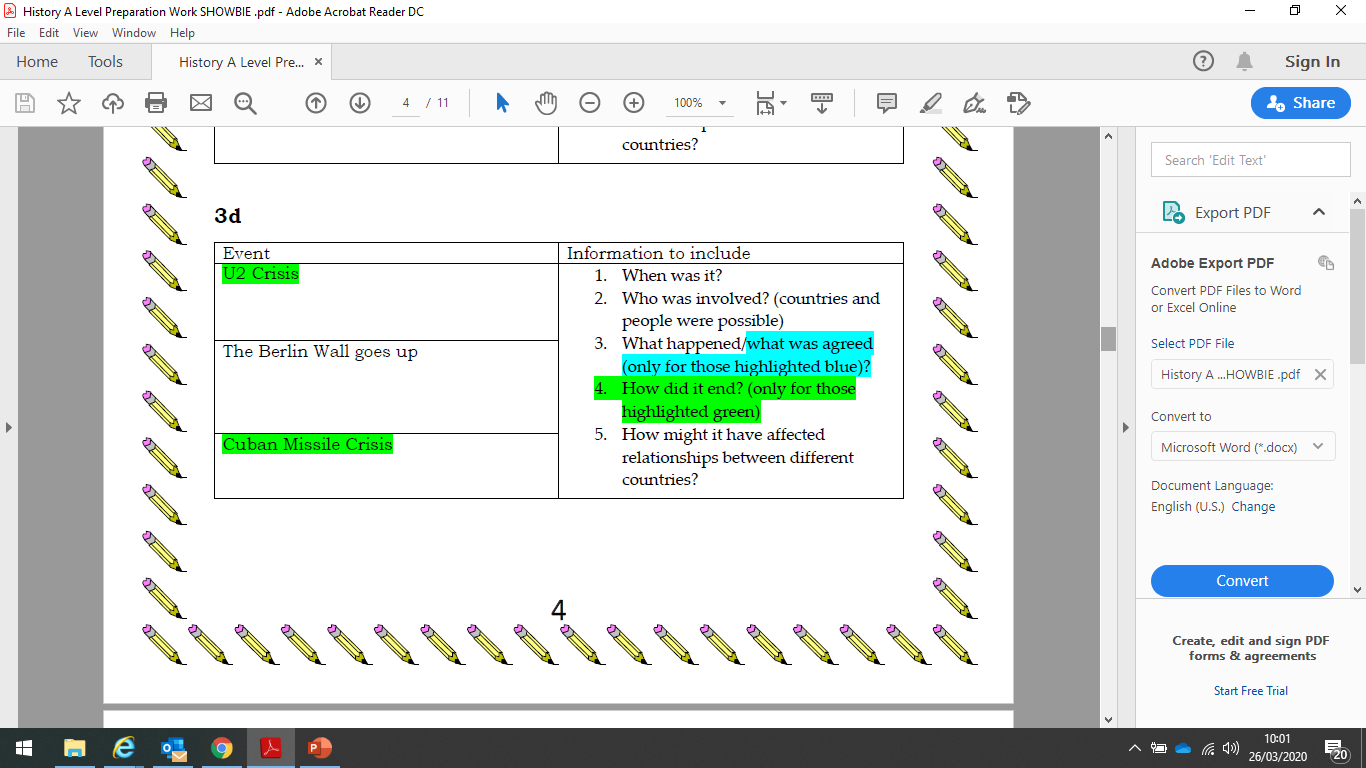 Be creative – Now it’s time to show what you have learnt.  For one of the events produce one of the following:
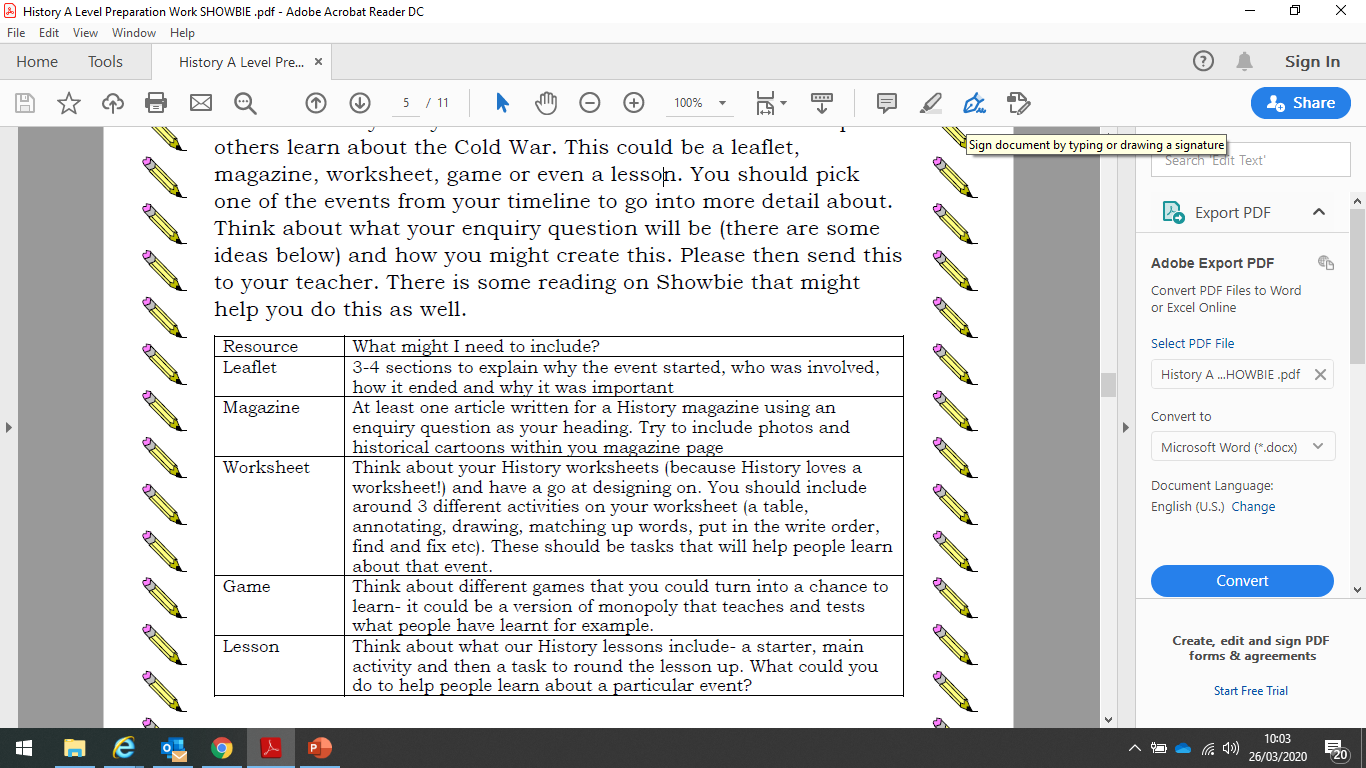 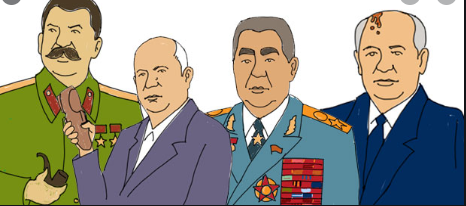 Task 2 – Soviet Leaders fact file Make a fact file/ biography about each of the Soviet Leaders Find out about: 1.Their name (include a picture if you wish) 2.The dates they were in power 3.What happened during their leadership (any key events) 4. Any of their key policies 5. Any interesting facts that you can find   You can begin creating your fact file by listening to this video: https://www.youtube.com/watch?v=ASOzcjbKS6o